DPC no SIINTEC
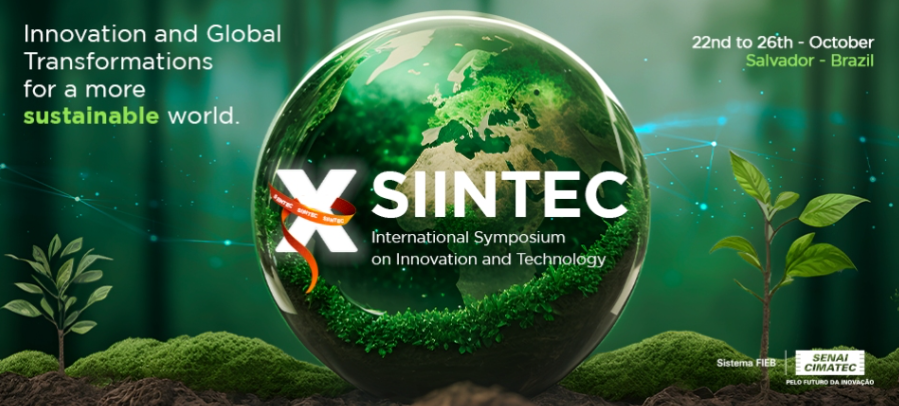 DESAFIO PESQUISADOR CIMATEC 2024.2
Algumas 
Dicas
Se quiserem usem fotos, figuras, tabelas e gráficos, DESDE QUE sejam bem coerentes e passem muita informação importante, para não tomar espaço à toa no slide

Para TEXTOS, sugiro colocar palavras importantes em negrito, porque isso torna mais leve e orientada a apresentação

Usem este template padrão

Treinem, para apresentar no TEMPO correto (máximo de 15 minutos cada apresentação)

- É importante que todos da equipe apresentem
Dados
Gerais
TÍTULO
• DADOS DA EQUIPE
Introdução
xxxxxxxxxxxxxxxxxxxxxxxxx
Introdução
xxxxxxxxxxxxxxxxxxxxxxxxx
Problema de pesquisa
xxxxxxxxxxxxxxxxxxxxxxxxx
Fundamentação Teórica
xxxxxxxxxxxxxxxxxxxxxxxxx
Fundamentação Teórica
xxxxxxxxxxxxxxxxxxxxxxxxx
Metodologia
xxxxxxxxxxxxxxxxxxxxxxxxx
Obrigado(a)!